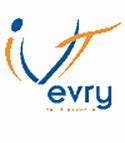 THEME 1
L’ANALYSE DE L’ECART GLOBAL DES CHARGES DIRECTES
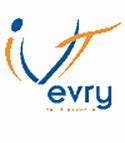 Les écarts sur charges directes - Organisation
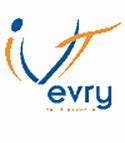 Analyse des charges directes de MOD

Ecart global : - 3120€  Favorable
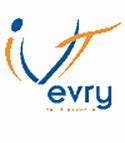 Calcul de l’écart sur quantité

Ecart : - 5600€ Favorable
(QUANTITE REELLE – QUANTITE PRETABLI) * COUT PREETABLI

(2480 – 2520)  *  140  = > - 5600 Favorable
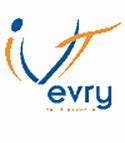 Calcul de l’écart sur coût

Ecart : 2480€ Défavorable
(COUT UNITAIRE REEL – COUT UNITAIRE PRETABLI) * QUANTITE REELLE

(141-140)  *  2480  = > 2480€ Defavorable
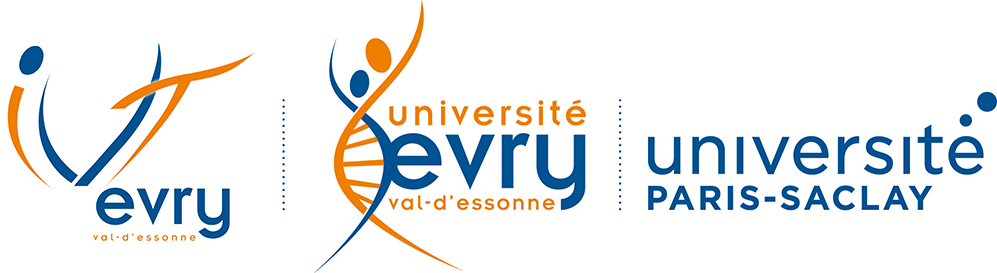